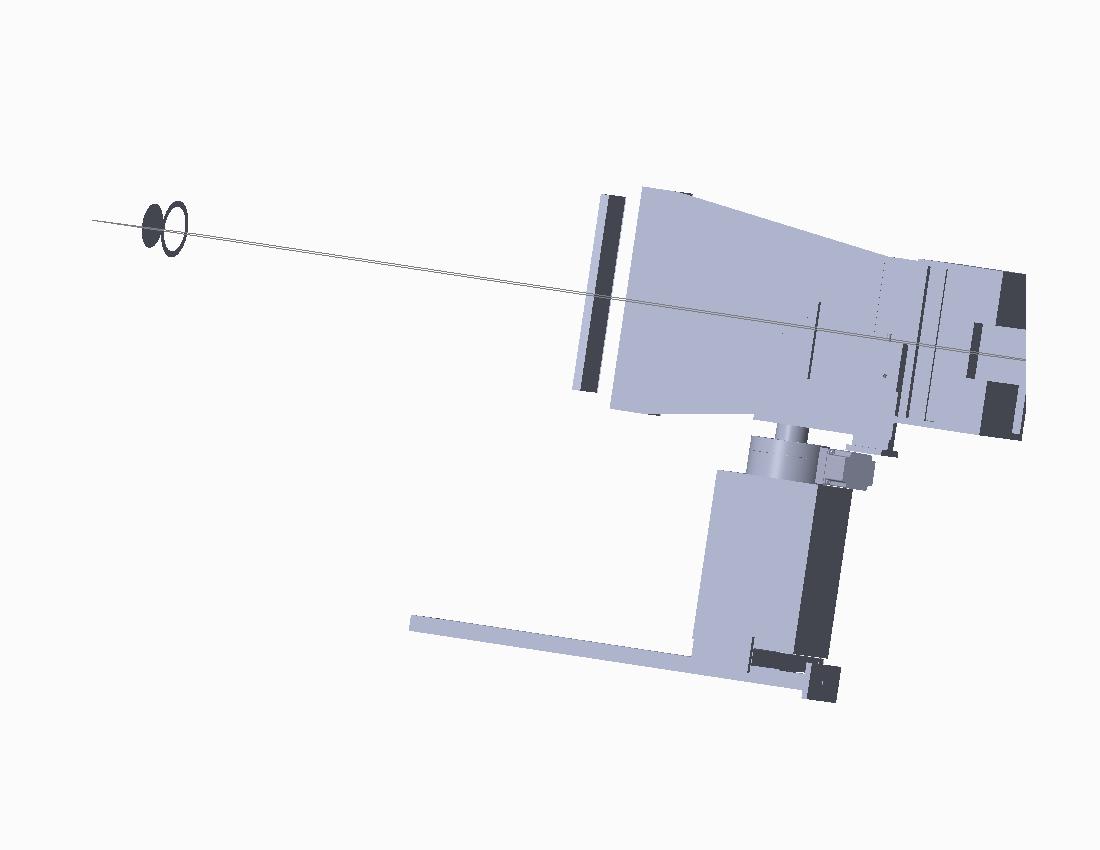 On midplane of NSTX-U?